January 2014
PHY Calibration Results
Date: 2014-01-20
Authors:
Slide 1
Nihar Jindal, Broadcom
January 2014
Overview
Calibration flowchart from [1]
We present results on the noted items for simulation scenario 1
Slide 2
Nihar Jindal, Broadcom
January 2014
Scenario 1: Simulation Parameters
5 floor building with 2x10 apartments per floor, 10m x 10m x 3m apartments
1 AP per apartment, either centrally located (give exact coordinates) or randomly located within apartment (uniform distribution)

11nB model for PL, shadowing, and multipath:
PL: free space (f_c = 2.4e9) until breakpoint distance of 5 meters, exponent of 3.5 after breakpoint distance
Minimum path loss = 30 dB, i.e., PL = minimum of computed PL and 30 dB
Minimum computed before shadowing and wall/floor loss added
Log-normal shadowing with 4 dB std. deviation, iid for every link
Penetration losses: 12 dB floor, 17 dB wall





2.4 GHz, 20 Mhz channels, either all BSS’s on same channel or each BSS randomly picks 1 of 3 channels
TX power per antenna: 23 dBm AP, 17 dBm STA
5 dB noise figure -> effective noise floor is -96 dBm
AWGN and 11nB
For 11nB, use Shannon capacity function to compute effective SINR: log2(1+SNR)
For MIMO use MMSE receiver.  Specified TX power is per antenna.
Slide 3
Nihar Jindal, Broadcom
January 2014
Description of Results
Place devices, choose random shadowing per link, compute path loss accounting for distance, walls/floors, and shadowing
Turn on specified set of devices and measured SINR’s at appropriate devices
100% DL: turn on all AP’s and measure SINR at each associated STA
0% DL: turn on 1 STA (randomly selected within BSS) and measure SINR at each respective AP
50% DL: in each BSS randomly choose to activate a DL link (to randomly selected STA) or an UL link (from randomly selected STA) and measure SINR at appropriate RX device

# WLAN channels: 1 or 3 (random selection)
Fading: 1x1 AWGN, 1x1 11nB, 2x2 11nB (all rank 2)
Traffic: 100% DL, 0% DL, 50% DL
Slide 4
Nihar Jindal, Broadcom
January 2014
CDF of interference-free SNR
Such high SNRs may not be realistic
May want to add intra-apartment walls, or increase intra-apartment shadowing
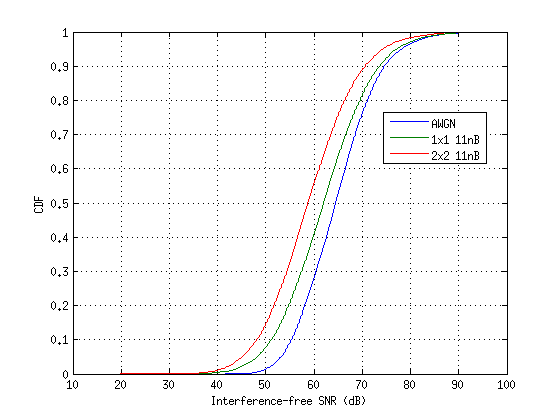 Slide 5
Nihar Jindal, Broadcom
January 2014
SINR CDF for 1 WLAN channel
Left plot: 100% DL or 0% DL traffic
100% DL and 0% DL have nearly identical SINR’s because UL/DL only differ in transmit power, but that is inconsequential in this scenario because interference-limited
Right plot: 50% DL/UL
UL SINR distribution is 6 dB worse than DL SINR, due to 6 dB lower TX power
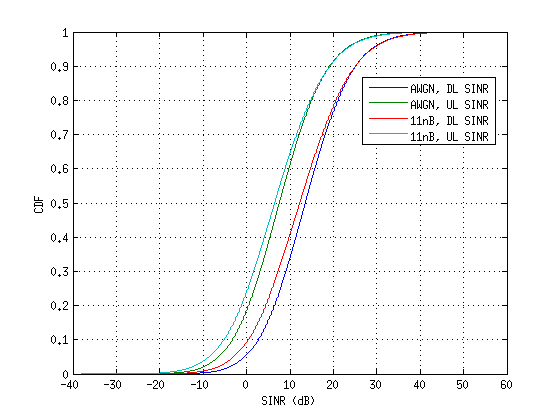 Slide 6
Nihar Jindal, Broadcom
January 2014
SINR CDF for 3 WLAN channels
Left plot: 100% DL or 0% DL traffic
100% DL and 0% DL have nearly identical SINR’s
Right plot: 50% DL/UL
UL SINR distribution is 6 dB worse than DL SINR
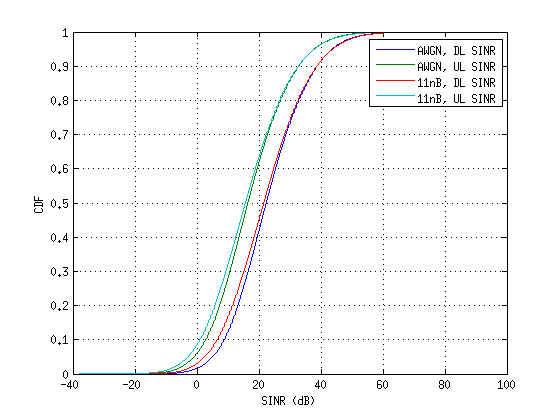 Slide 7
Nihar Jindal, Broadcom
January 2014
SINR CDF for 2x2 MIMO
Left plot: 100% DL 
Nearly identical to 0% DL SINR’s
Right plot: 50% DL/UL
UL SINR distribution is 6 dB worse than DL SINR
All transmissions are rank 2, MMSE RX
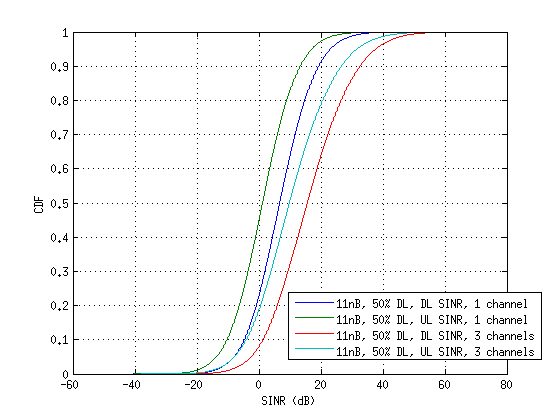 Slide 8
Nihar Jindal, Broadcom
January 2014
Tabulated Results: 1 Channel
Slide 9
Nihar Jindal, Broadcom
January 2014
Tabulated Results: 3 channels
Slide 10
Nihar Jindal, Broadcom
January 2014
Tabulated Results: 2x2 MIMO
Slide 11
Nihar Jindal, Broadcom
January 2014
PHY System Sim Calibration Results
PHY system simulation results for scenario 1 with previously described parameters, 100% DL, 5 STA’s per BSS
CCA threshold values: -90 dBm, -60 dBm, -30 dBm

Display CDF’s of:
Per-STA throughput
SINR of active links
Per-STA selected MCS
Per-STA airtime
Slide 12
Nihar Jindal, Broadcom
January 2014
Scenario 1, 1x1 11nB
Slide 13
Nihar Jindal, Broadcom
January 2014
Scenario 1, 2x2 11nB
Slide 14
Nihar Jindal, Broadcom
January 2014
Summary
Presented SINR calibration results for scenario 1
Based on an operationally meaningful SINR definition
Included effective SINR results with multipath and 2x2 MIMO
Presented PHY system simulation results for scenario 1
Allows for calibration of per-STA throughput
Slide 15
Nihar Jindal, Broadcom
January 2014
References
“HEW Evaluation Methodology”, IEEE 802.11-13/1359r1
Slide 16
Nihar Jindal, Broadcom